Detekcia textových dopravných značiek
Bakalárska práca
Michal Zrubec
24.04.2019
postup práce
Hlavné časti:
Získavanie obrazu
Predspracovanie obrazu
hľadanie ROI (oblasť záujmu)
Detekcia textovej dopravnej značky
Michal Zrubec
24.04.2019
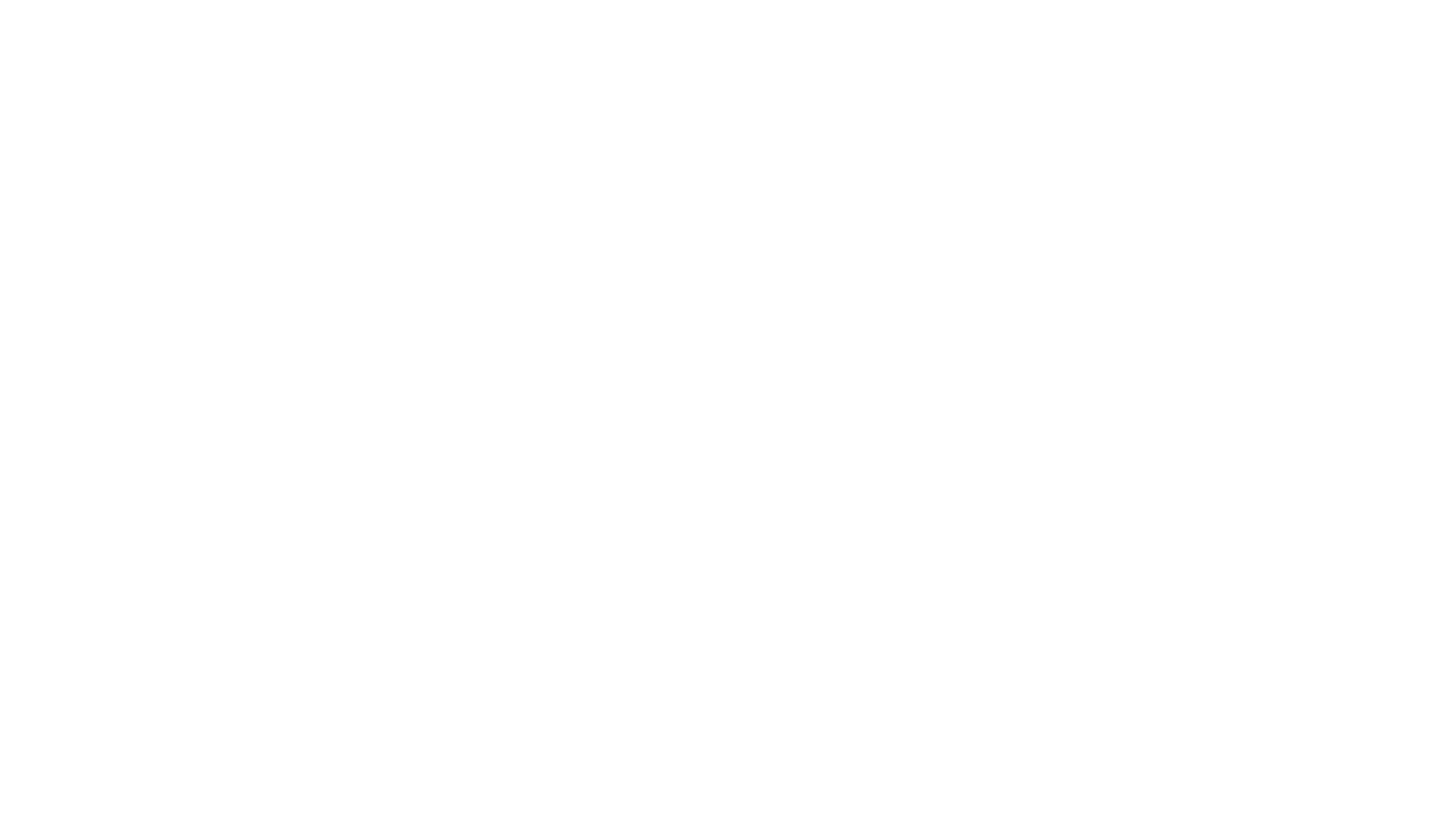 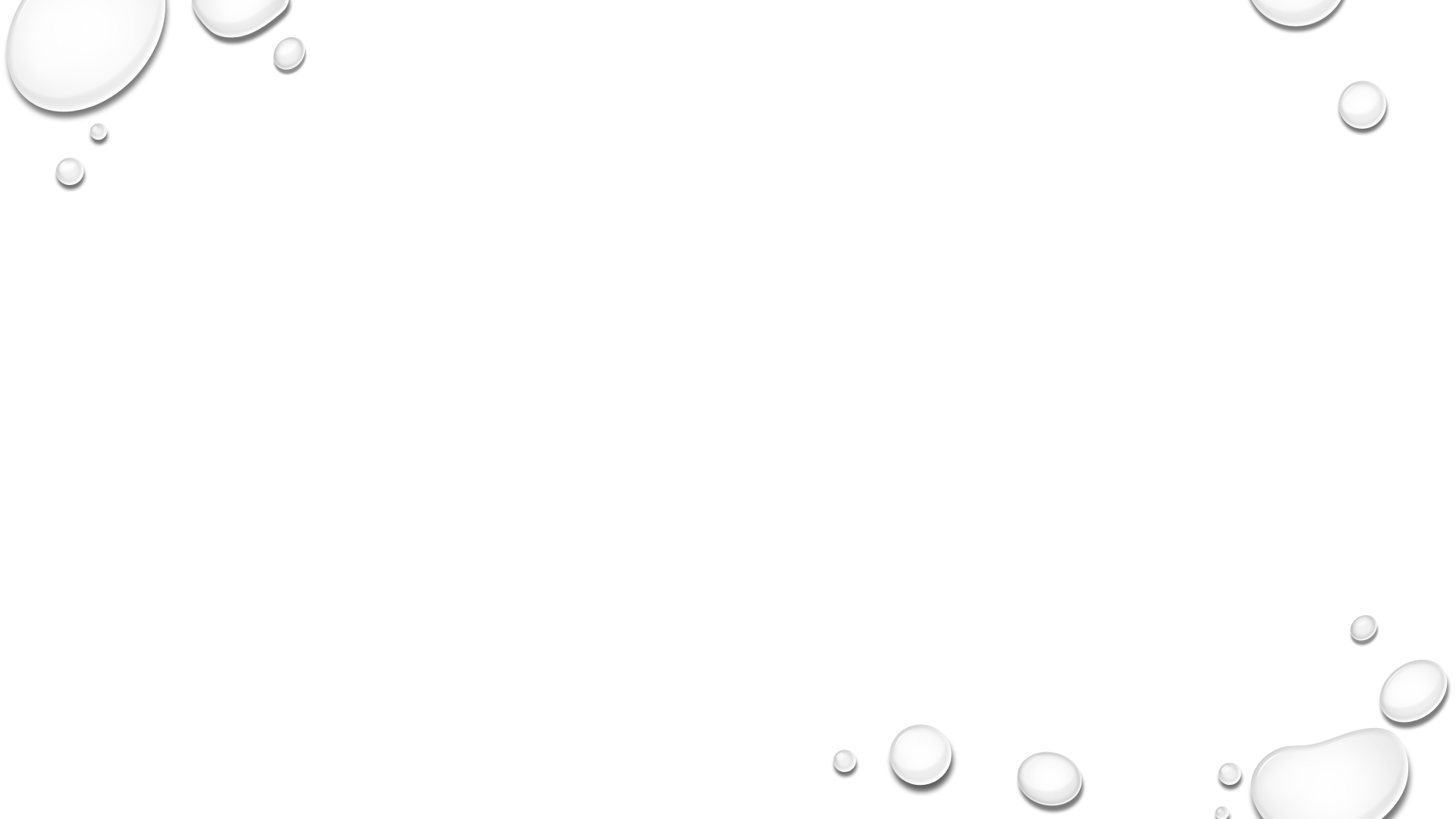 Predspracovanie obrazu
HSV model
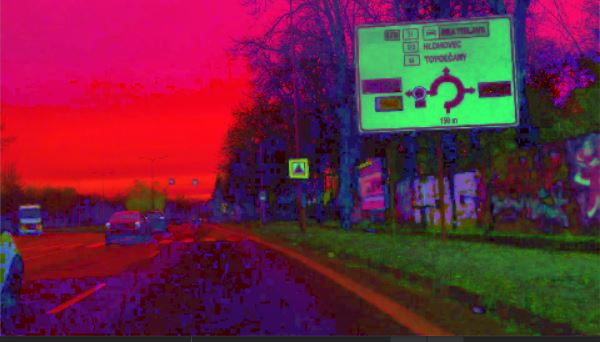 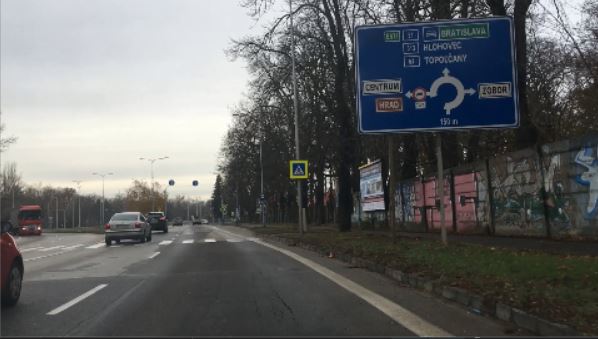 Michal Zrubec
24.04.2019
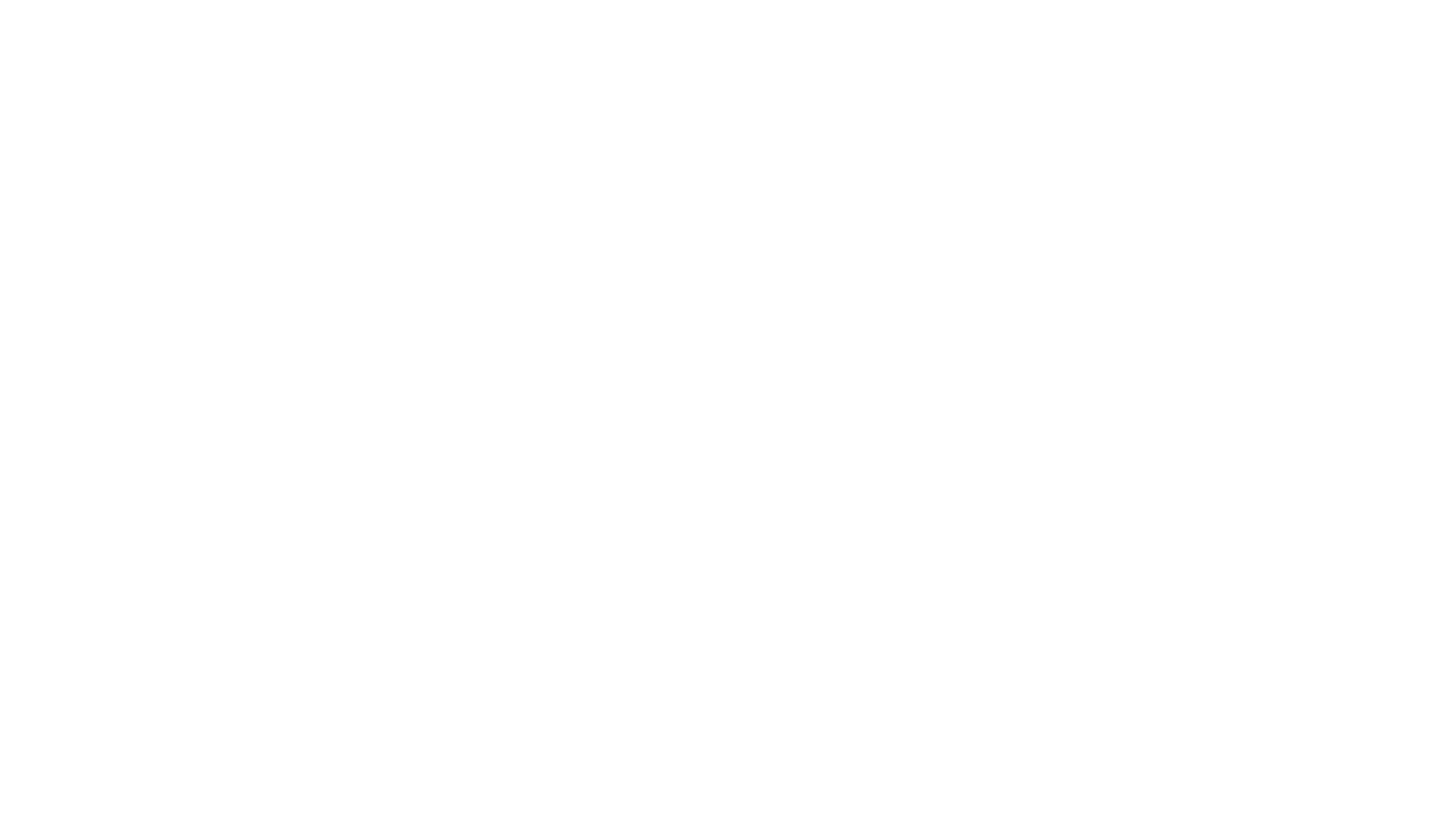 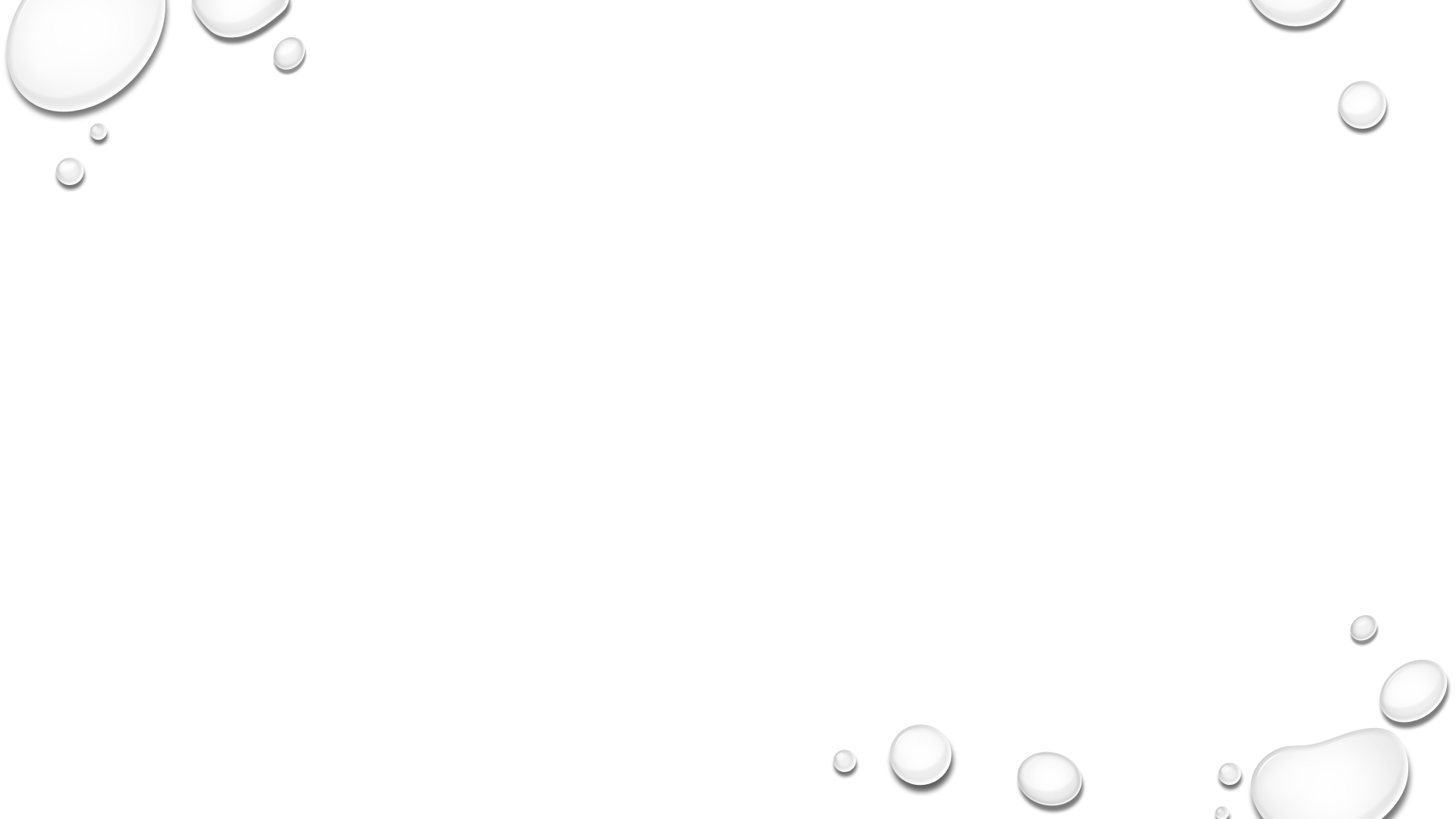 Predspracovanie obrazu
Bilaterálny filter
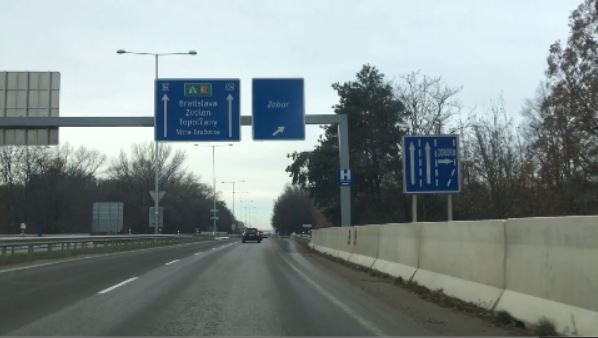 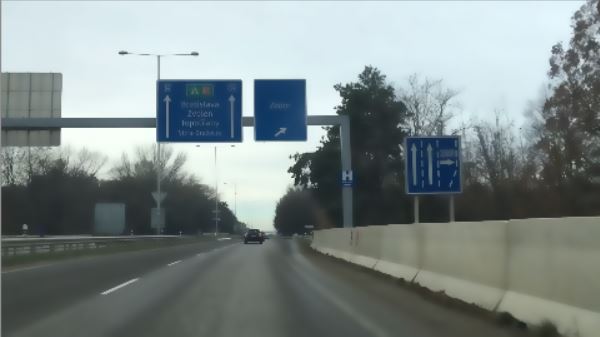 Michal Zrubec
24.04.2019
Hľadanie roi
Cv.inrange()
Skimage.morphology.Reconstruction()
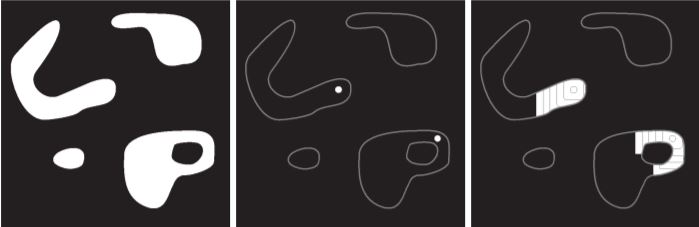 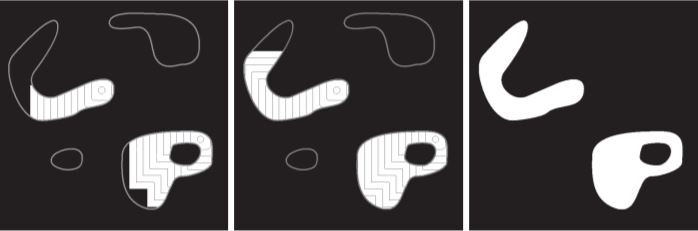 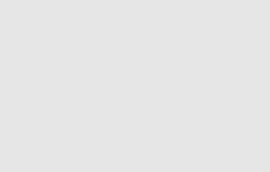 Michal Zrubec
24.04.2019
Hľadanie roi
Fill Holes
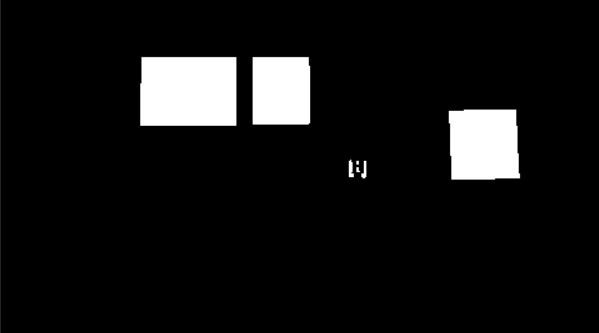 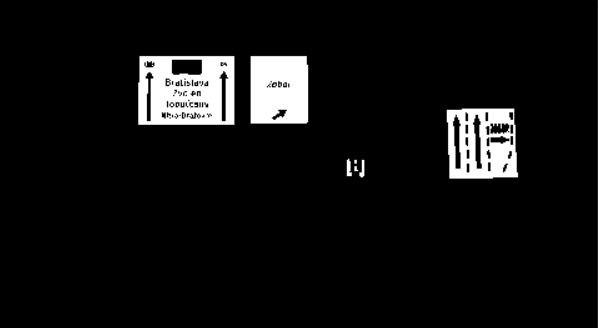 Michal Zrubec
24.04.2019
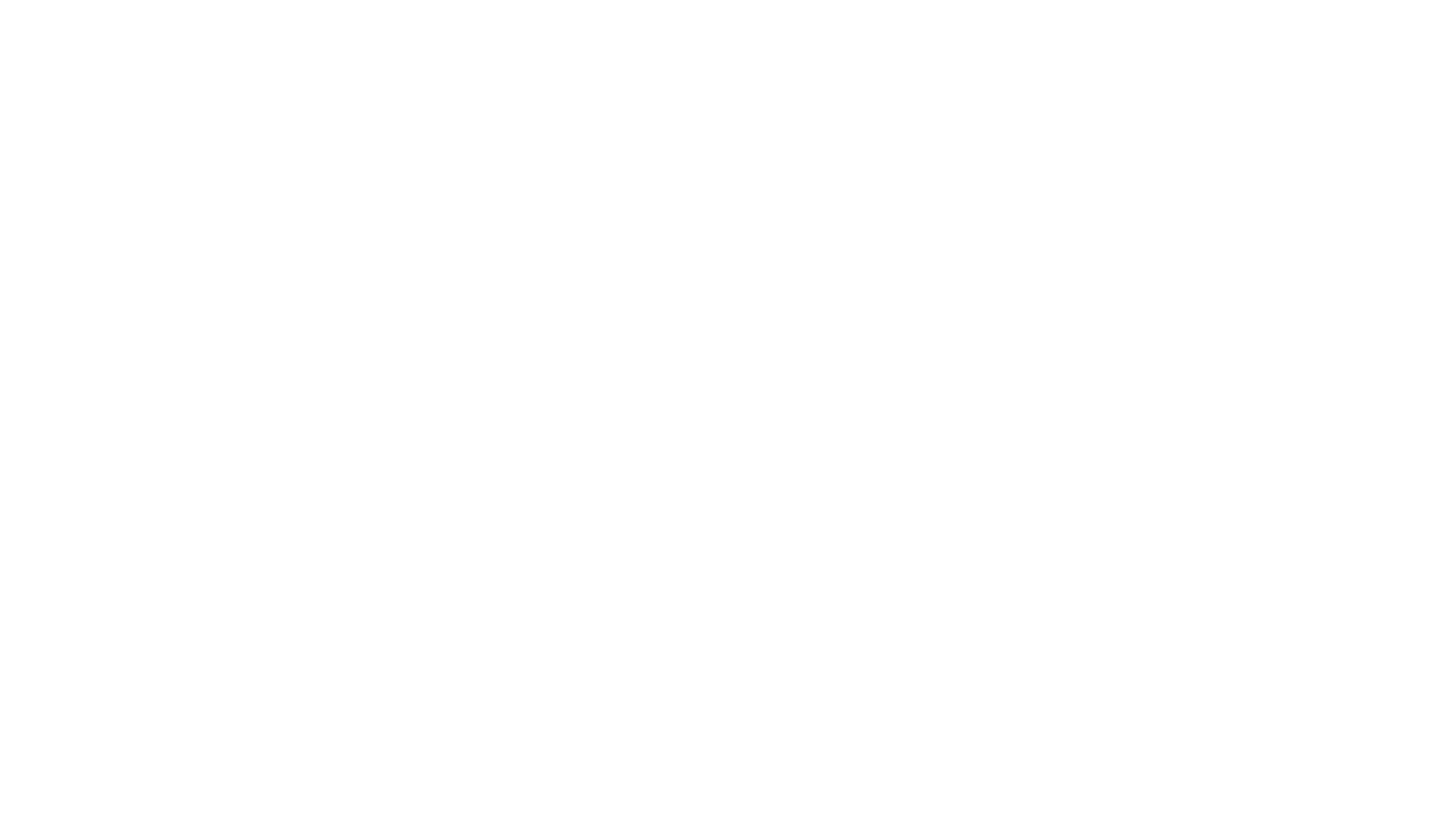 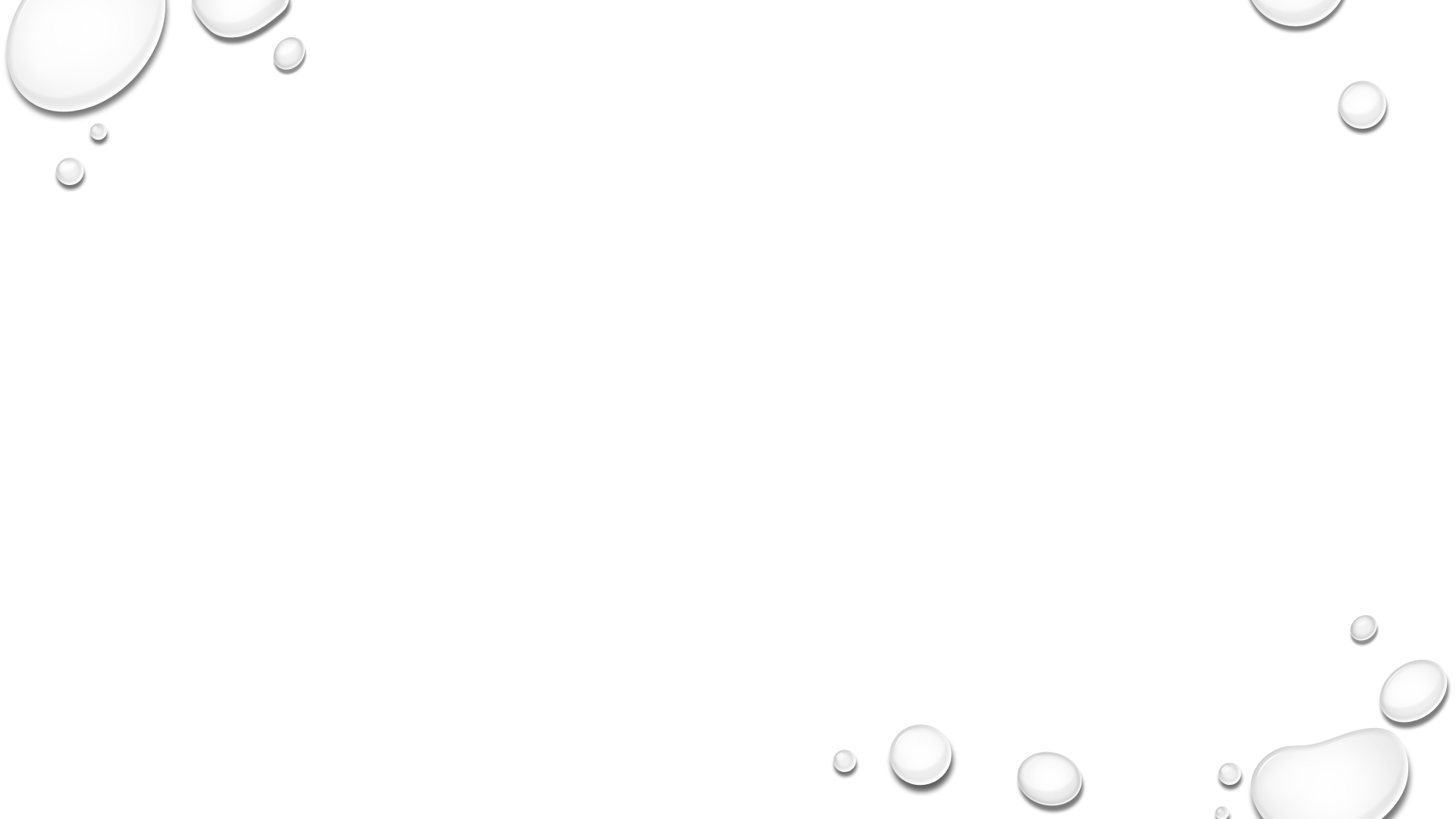 Hľadanie roi
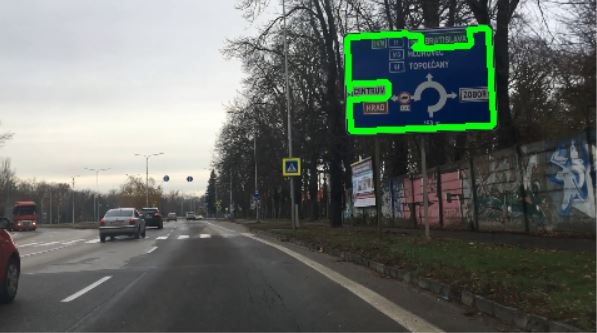 cv.findContours()
Michal Zrubec
24.04.2019
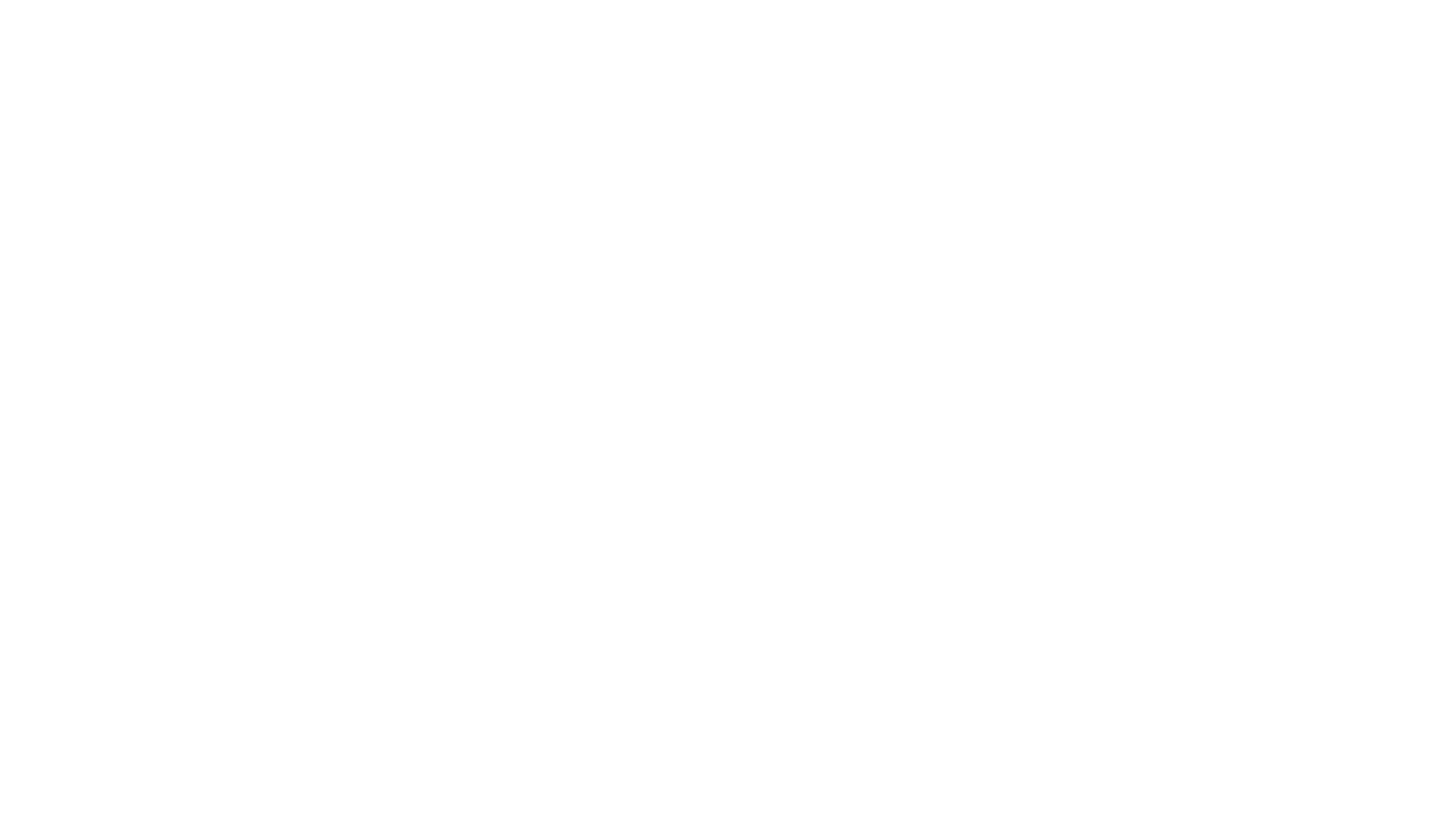 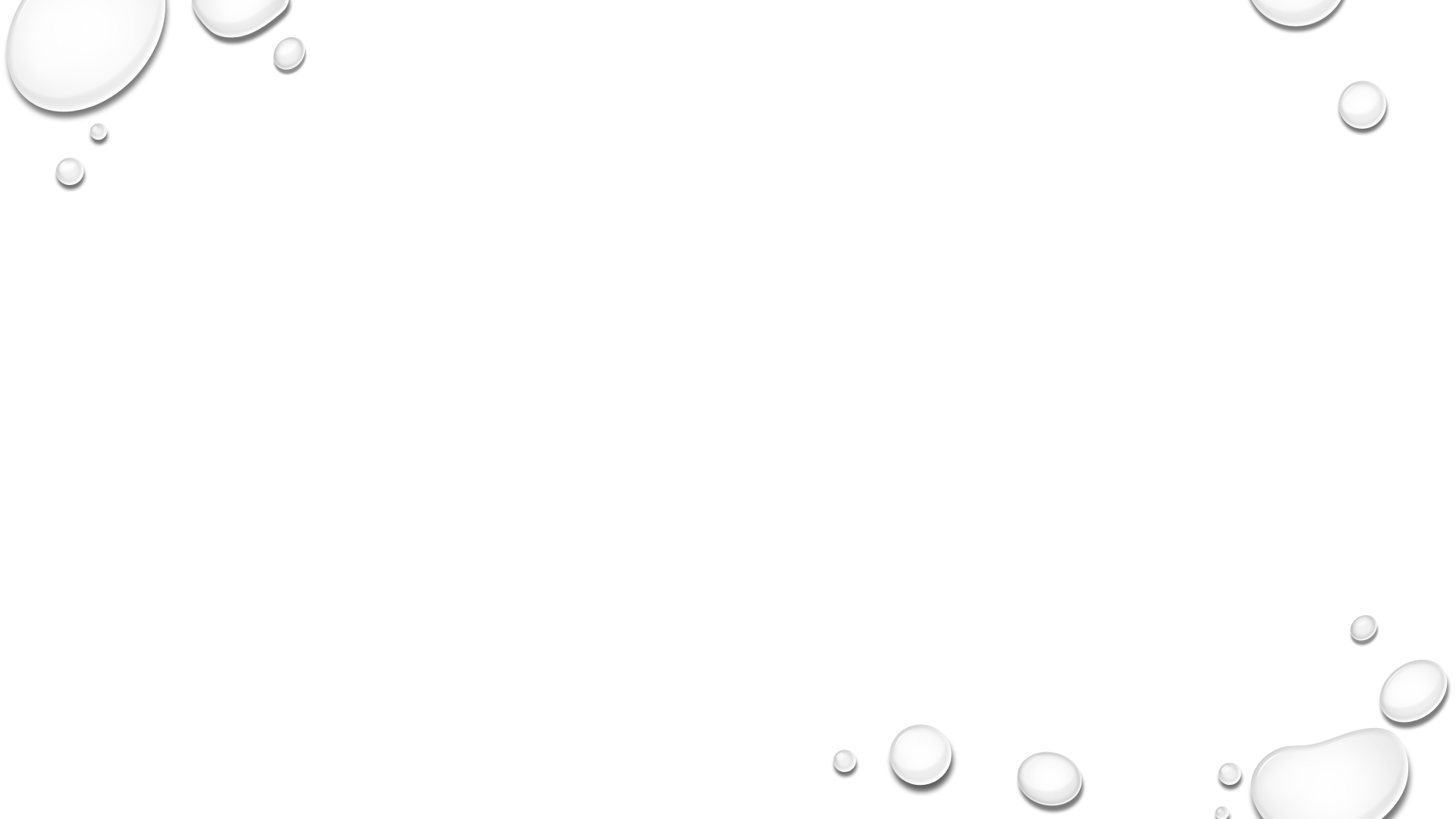 Hľadanie roi
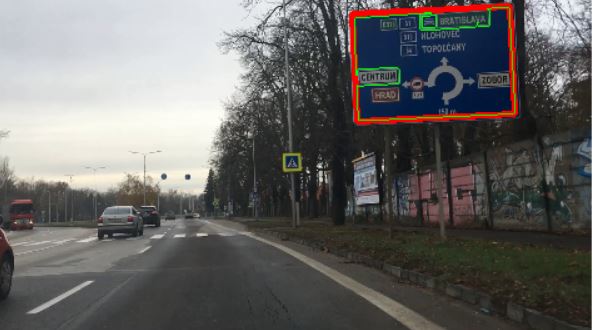 cv.minAreaRect()
Kontrola rozmerov a uhlu
Kontrola obsahov cv.contourareA()
Michal Zrubec
24.04.2019
Hľadanie textu
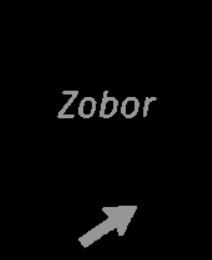 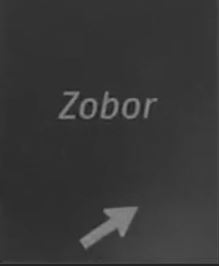 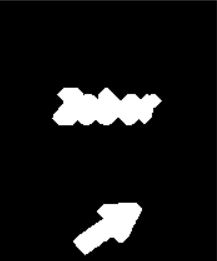 CV.MINAREARECT()
KONTROLA ROZMEROV A UHLU
Michal Zrubec
24.04.2019
Ďakujem za pozornosť.
Michal Zrubec
24.04.2019